COM337 Computer Graphics
First Example Programs
Kurtuluş KÜLLÜ

Slides based on the slides by Prof. Ed Angel (author of the textbook)
Overview
We will write a WebGL program that will display a triangle inside a browser window 
There are two parts for the task 
We need to define the web page using HTML 
And we will write the Javascript code which will draw the graphics
Canvas
One of the first things to do is to create a canvas in the HTML file
<body>
   <canvas id="glcanvas" width="512" height="512"></canvas>
</body>

Canvas is the area on the page that will display the output of our WebGL program
Script
function main() {

  const canvas = document.querySelector("#glcanvas");
  // Initialize the GL context
  const gl = canvas.getContext("webgl");
  // Only continue if WebGL is available and working
  if (!gl) {
    alert("Unable to initialize WebGL. Your browser or machine may not support it.");
    return;
  }

  // Set clear color to black, fully opaque
  gl.clearColor(0.0, 0.0, 0.0, 1.0);
  // Clear the color buffer with specified clear color
  gl.clear(gl.COLOR_BUFFER_BIT);
}
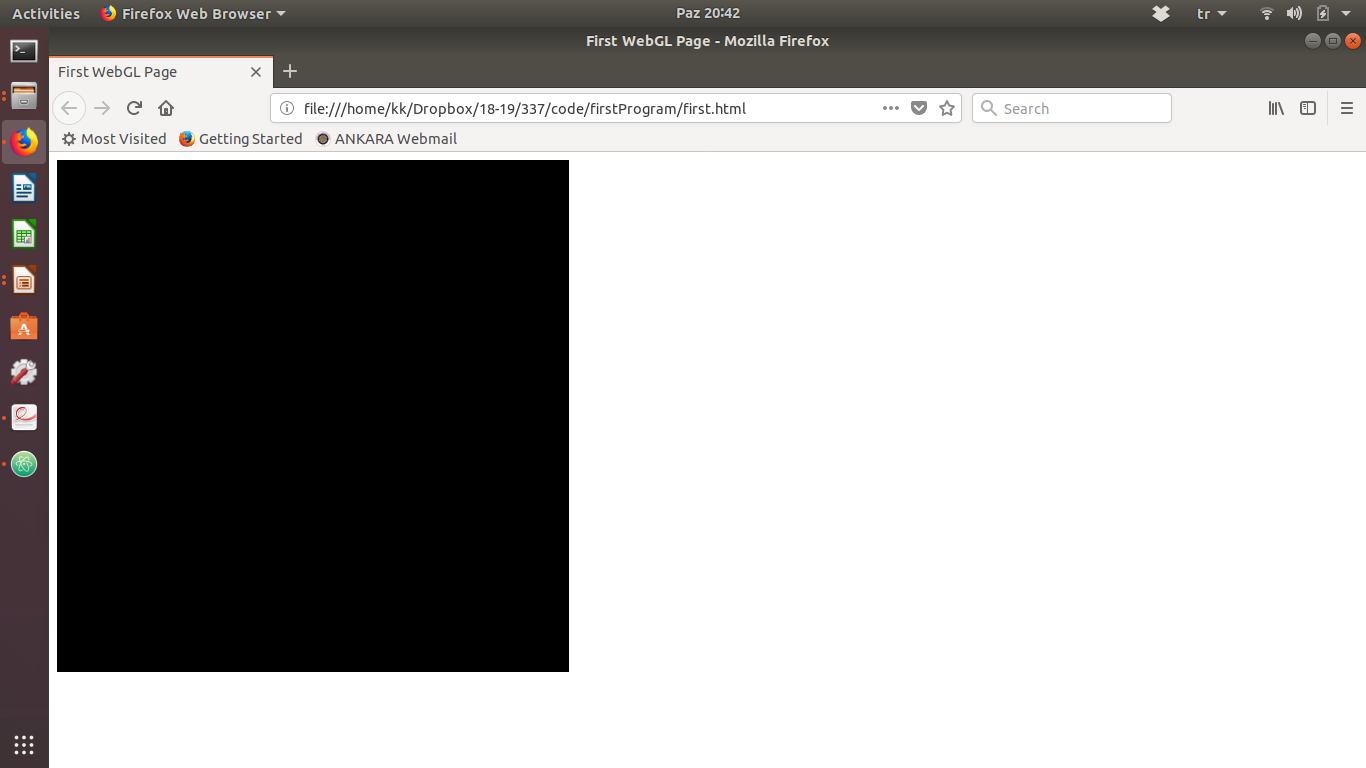 Where are the nice graphics?
It used to be easy
#include <GL/glut.h>
void mydisplay(){
	glClear(GL_COLOR_BUFFER_BIT);
	glBegin(GL_QUAD;
		  glVertex2f(-0.5, -0.5);
		  glVertex2f(-0,5, 0,5);
		  glVertex2f(0.5, 0.5);
		  glVertex2f(0.5, -0.5);
	glEnd()
}
int main(int argc, char** argv){
	glutCreateWindow("simple");     
	glutDisplayFunc(mydisplay);    
	glutMainLoop();
}
THIS IS OLD STYLE OPENGL DRAWING

WE ARE NOT DOING THIS ANYMORE
Shader-Based
Unfortunately, our first program will have some confusing extras at the beginning
But, 
 we don’t need to worry about the details much, and 
 those extras will remain same for a while
Shaders
Shaders (vertex and fragment) are programs written in GLSL (OpenGL Shading Language), a C-like language with additional types and graphics operations
We write their code, pass them to WebGL to be compiled and linked to create a shader program
These are the codes that will be executed by the GPU during vertex and fragment processing
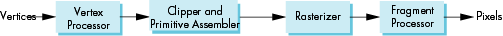 A Simple Vertex Shader
<script id="vertex-shader" type="x-shader/x-vertex">
   attribute vec4 vPosition;
   void main(){ 
      gl_Position = vPosition; 
   }
</script>
A Simple Fragment Shader
<script id="fragment-shader" type="x-shader/x-fragment"> 
   precision mediump float; 
   void main() {
      gl_FragColor = vec4( 1.0, 0.0, 0.0, 1.0 );
   }
</script>
Shader Initialization
To use shaders  
 For each of them
 Load its source code, and 
 Compile
 Create a program
 Attach shaders to the program
 Link program

Note: We do these from inside the Javascript code
Note 2: Don’t forget to handle possible problems such as compilation errors.
Shader Initialization
var vertShdr;
var fragShdr;

var vertElem = document.getElementById( "vertex-shader" );
if ( !vertElem ) {
   alert( "Unable to load the vertex shader!" );
   return -1;
}
else {
   vertShdr = gl.createShader( gl.VERTEX_SHADER );
   gl.shaderSource( vertShdr, vertElem.text );
   gl.compileShader( vertShdr );
   if ( !gl.getShaderParameter(vertShdr, gl.COMPILE_STATUS) ) {
      alert( "Vertex shader failed to compile!" );
      return -1;
   }
}
Shader Initialization
var fragElem = document.getElementById( "fragment-shader" );
if ( !fragElem ) {
   alert( "Unable to load fragment shader!" );
   return -1;
}
else {
   fragShdr = gl.createShader( gl.FRAGMENT_SHADER );
   gl.shaderSource( fragShdr, fragElem.text );
   gl.compileShader( fragShdr );
   if ( !gl.getShaderParameter(fragShdr, gl.COMPILE_STATUS) ) {
      alert( "Fragment shader failed to compile!" );
      return -1;
   }
}
Shader Initialization
var program = gl.createProgram();
gl.attachShader( program, vertShdr );
gl.attachShader( program, fragShdr );
gl.linkProgram( program );

if ( !gl.getProgramParameter(program, gl.LINK_STATUS) ) {
   alert( "Shader program failed to link!" );
   return -1;
}
This may look confusing at the beginning but it is a very standard piece of code 

The book authors chose to create a function (initShaders) for this task which is both useful and good for modularity

We will often make similar organizations to make the code easier to understand
A Typical Application
Think of the code in 3 principal parts: initialization, geometry arrangements, and rendering
Initialization involves shader initialization we’ve just seen, forming necessary data structures on the GPU, and setting up callback functions (for interactive applications).
Sending Data to GPU
var bufferId = gl.createBuffer();
gl.bindBuffer( gl.ARRAY_BUFFER, bufferId );

We create a vertex buffer object (VBO) on the GPU. 

We will put our data for the drawing in this buffer later. 

Binding makes this buffer the current buffer to use.
Associating Shader Variables
Enable the vertex attributes that are in the shaders

And describe the form of the data in the vertx array

// Associate out shader variables with our data buffer
var vPosition = gl.getAttribLocation( program, "vPosition" );
gl.vertexAttribPointer( vPosition, 2, gl.FLOAT, false, 0, 0 );
gl.enableVertexAttribArray( vPosition );